4
でんどうしゃの　りょてい
か
Ⅱテモテ4:1-5
いまから　ぜったいに　もつべき　
じかんが　あります
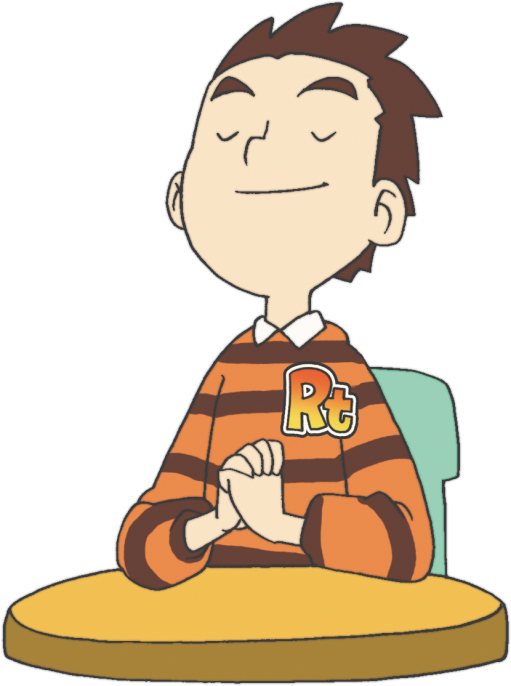 いちにち　５ふんでも　
ふかい　いのりの　じかんを　もとう
ヨセフが　もっていた　ちから
- かみの　れいの　やどる　ひと
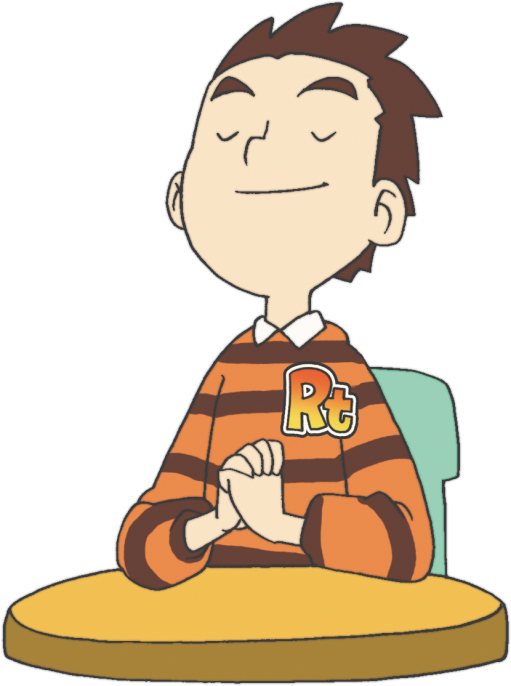 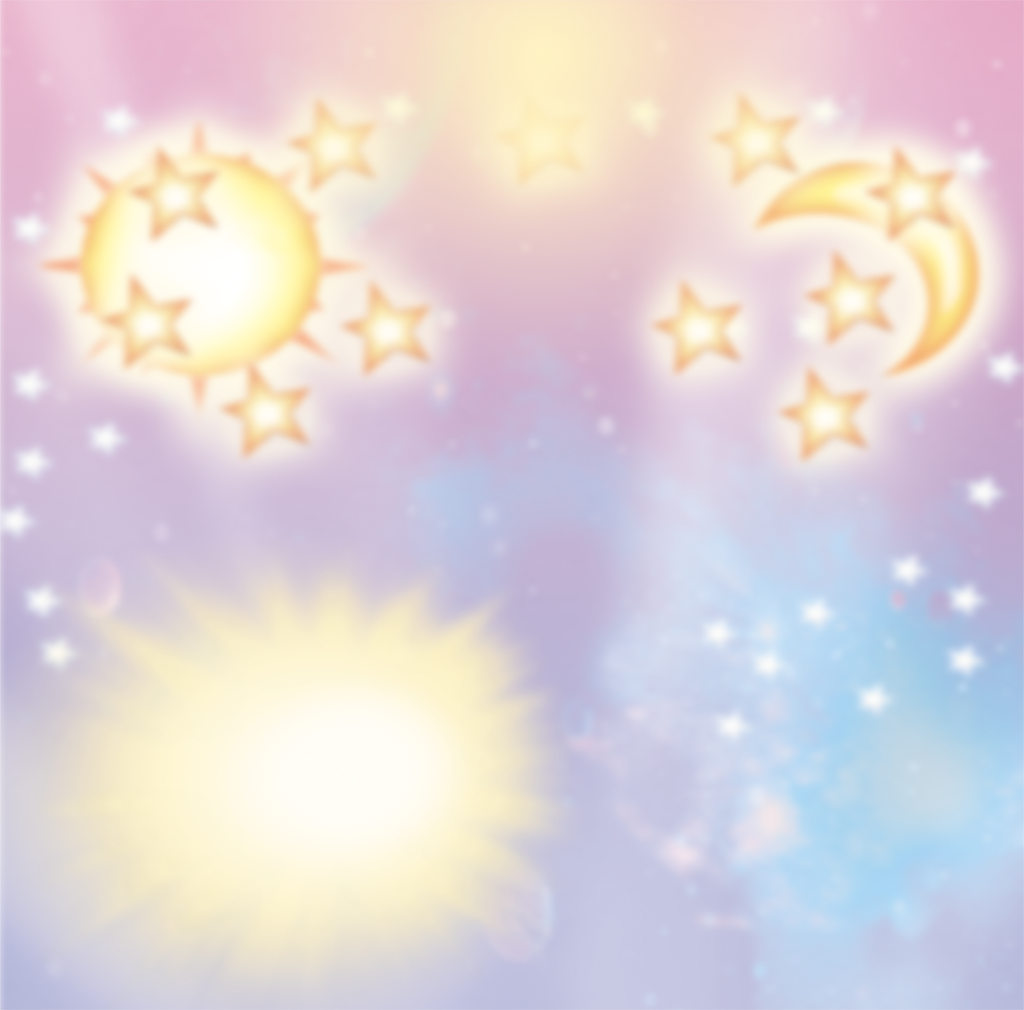 けいやくの　りょていを　みつける　じかんを　
もちましょう
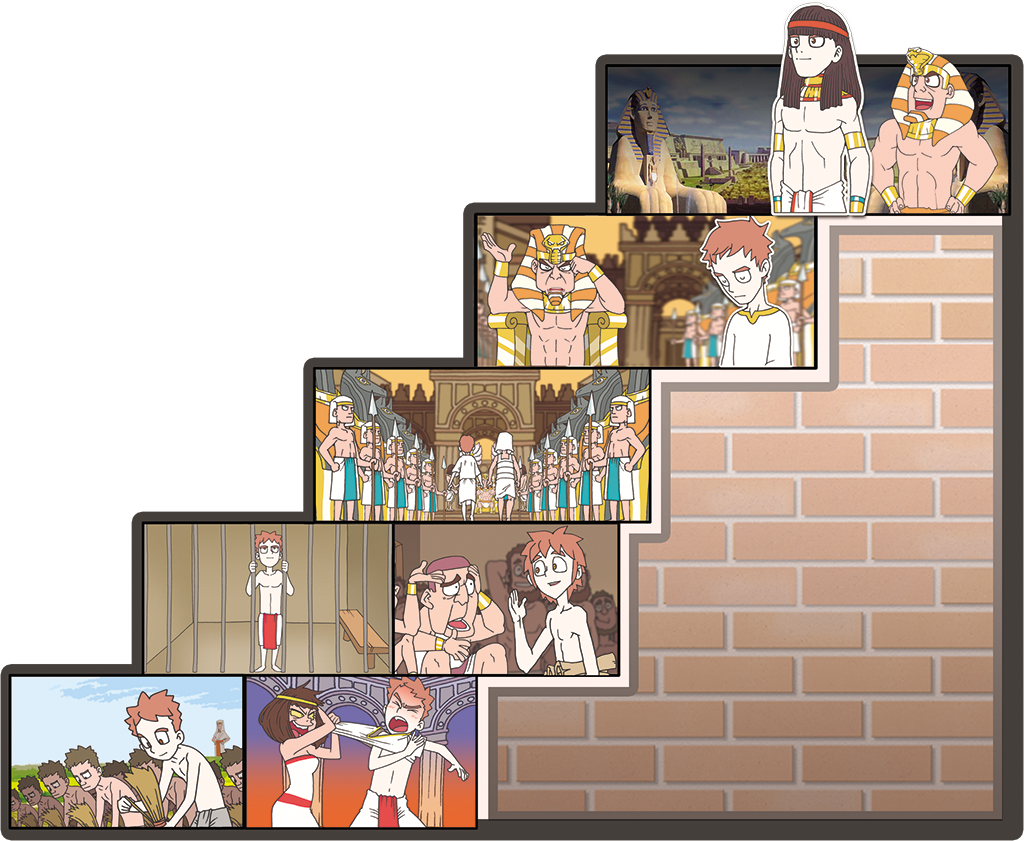 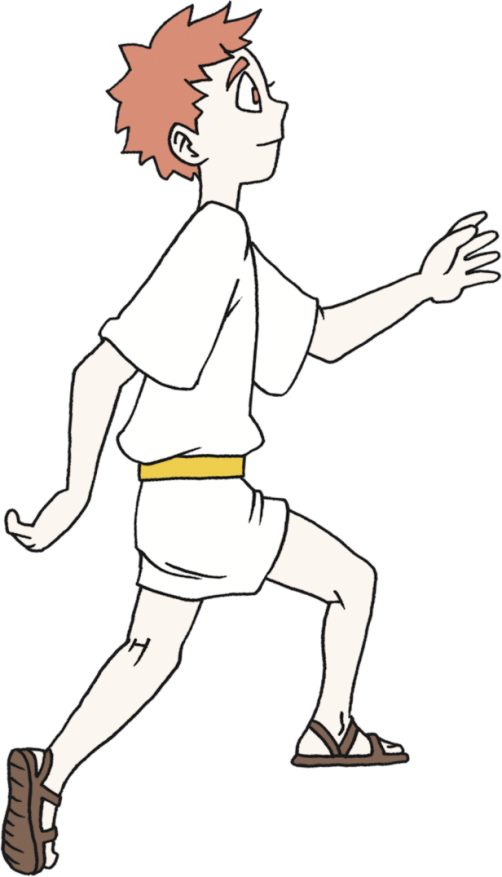 くるしみの　なかに　かみさまの　けいかくが　
あります
べんきょうと　タラントの　なかで
　みつけましょう.
しょうがいを　とおして　なしとげられる　
けいやくなので　あせる　ひつようは　
ありません
[Speaker Notes: 行くすべての所で使命を発見しました]
いちにちに　いちど　せかいふくいんかの　ゆめを　みましょう
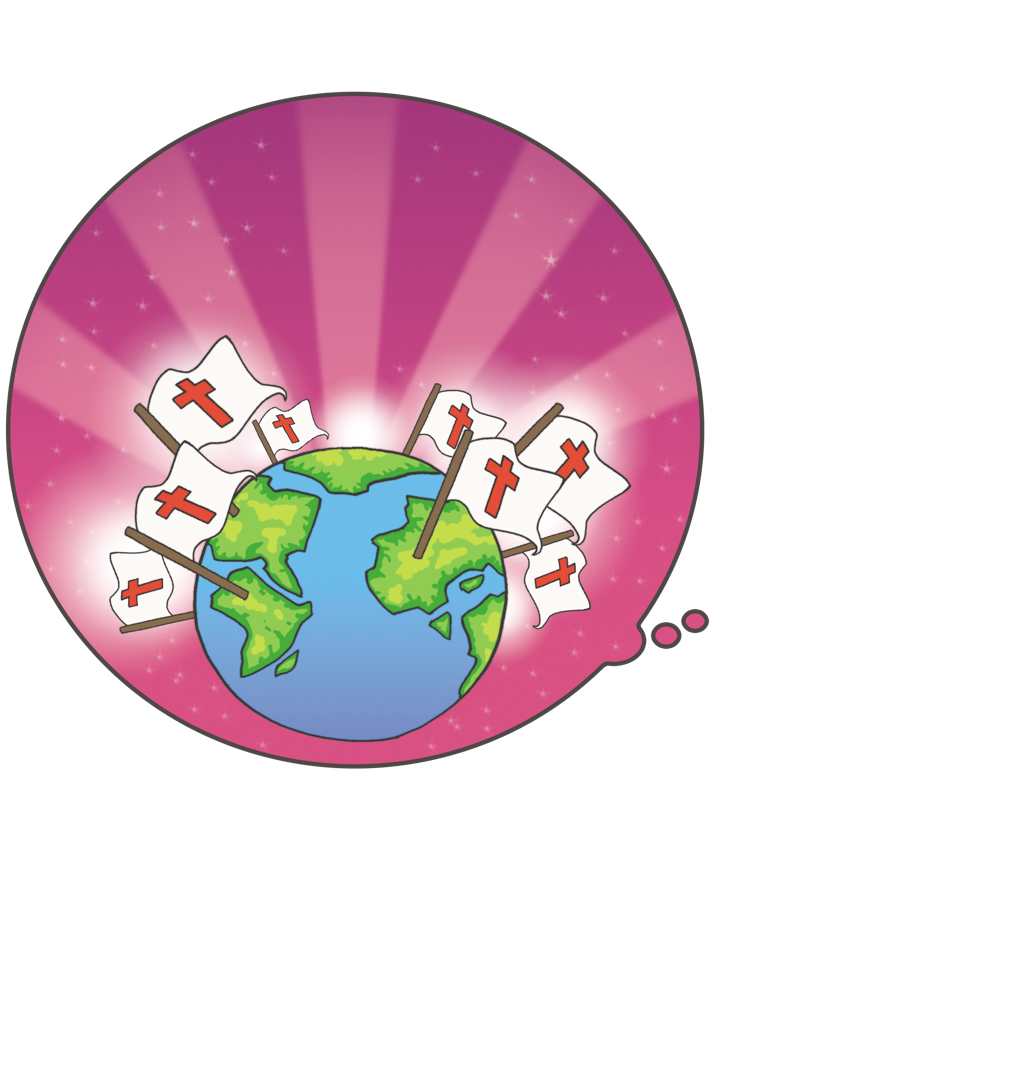 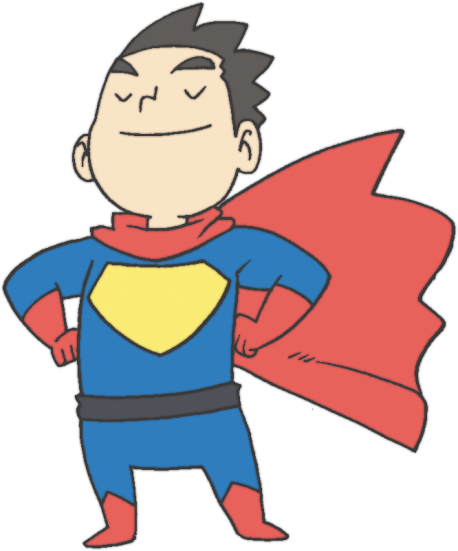 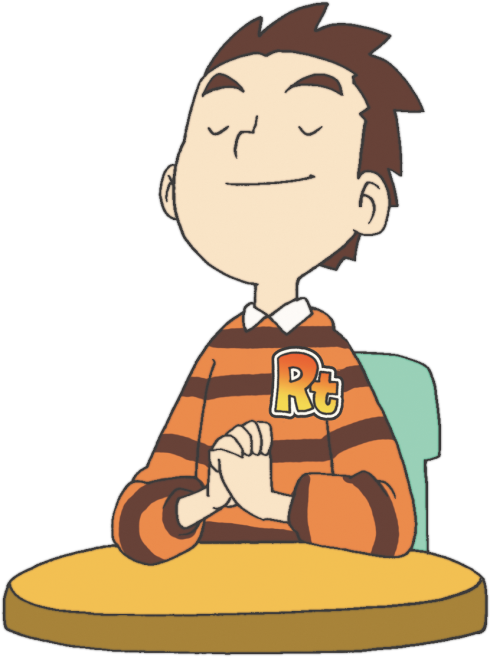 [Speaker Notes: 私たちも同じです-すべての現場,私の家庭,学校で使命発見]
4
でんどうしゃの　りょてい
か
Ⅱテモテ4:1-5
1. あきらかな じじつを　いいました
.
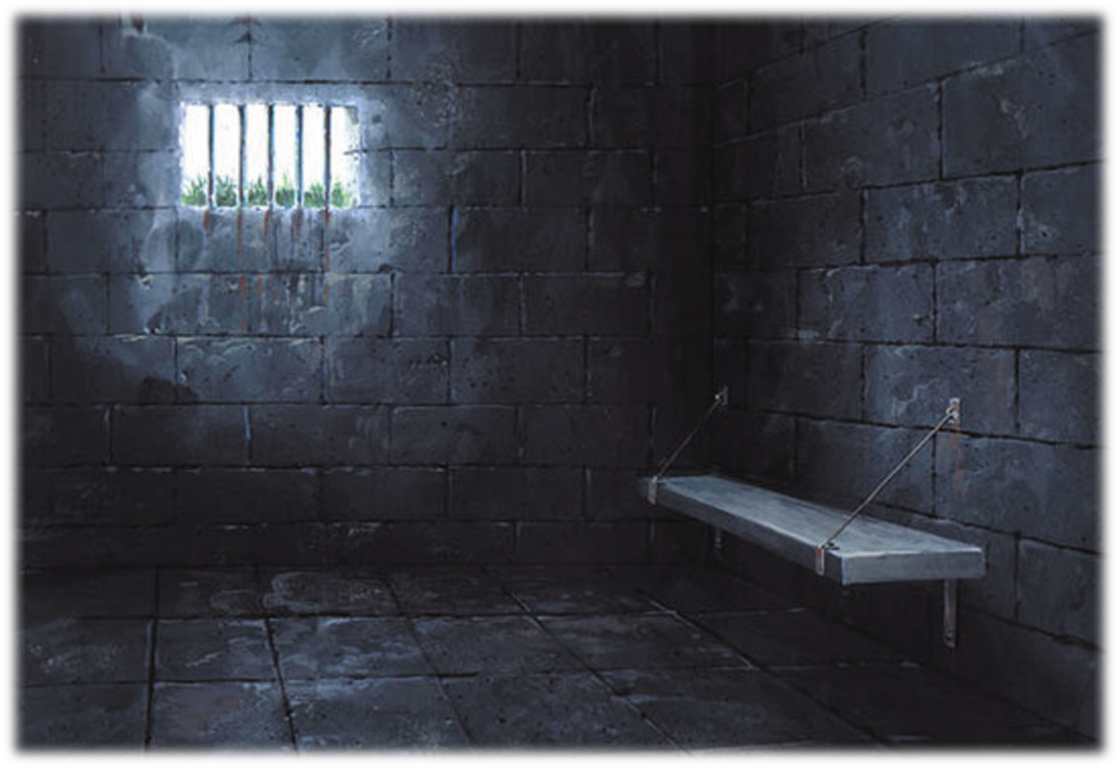 かみの　みまえで　めいじました
さばきぬし　キリストの　みまえで　めいじました
その　あらわれを　おもって　めいじました
その　みくにを　おもって　めいじました
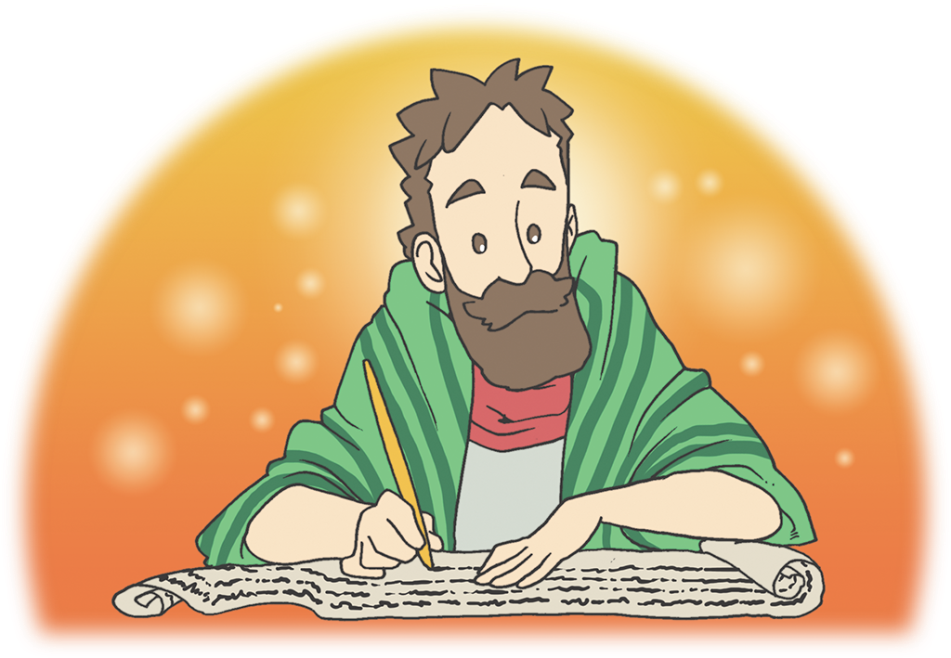 2. みことばを　のべつたえなさい!
.
ひとびとは　けんぜんな　おしえに　みみを
かそうと　しません
くうそうばなしに　それていきます
ときが　よくても　わるくても　
しっかり　やりなさい
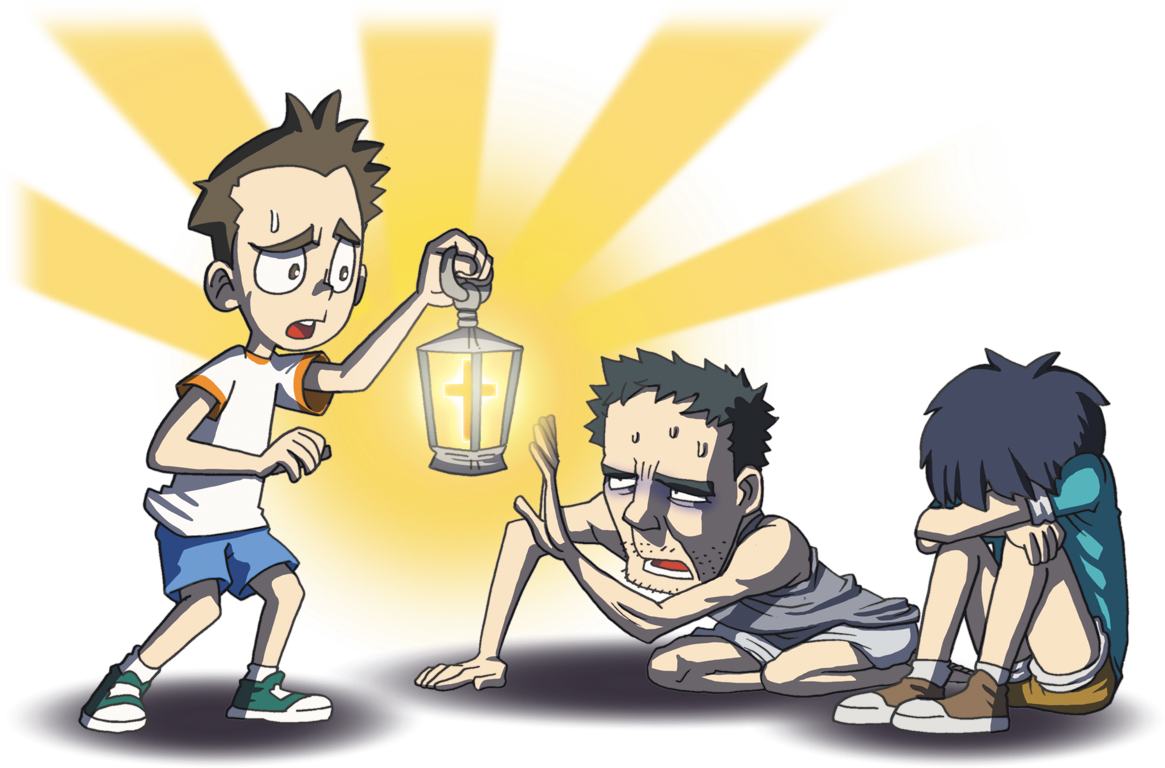 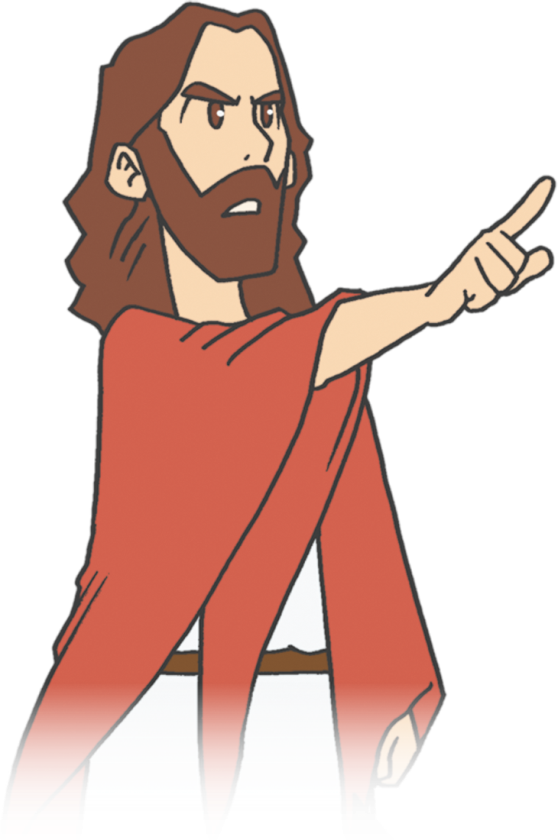 3. パウロは　ゆうかんに　たたかい　
はしるべき　みちのりを　はしりおえ
しんこうを　まもりとおしたと　こくはく　しました
.
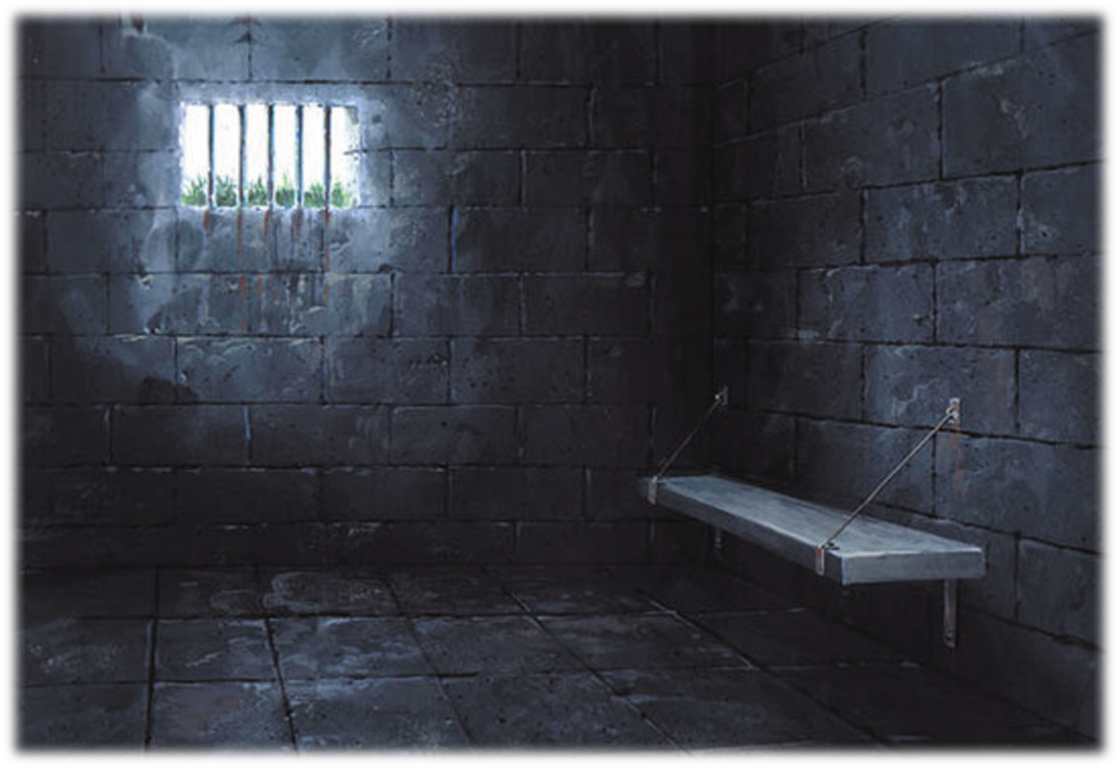 ぎの　えいかんが　わたしのために　
よういされていると　いいました
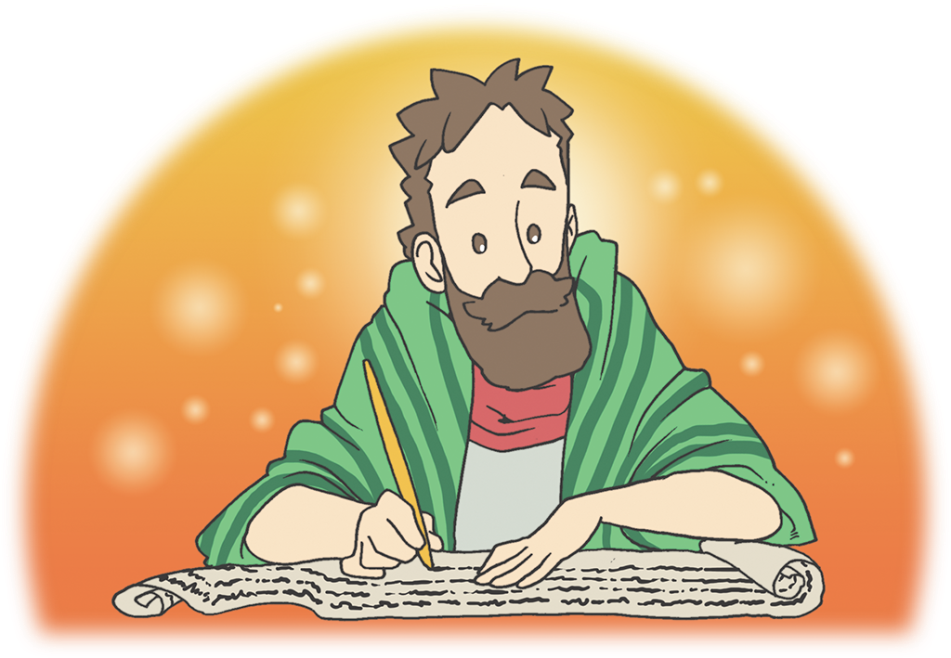 .
ときが　よくても　わるくても　みことばを　
つたえなさい
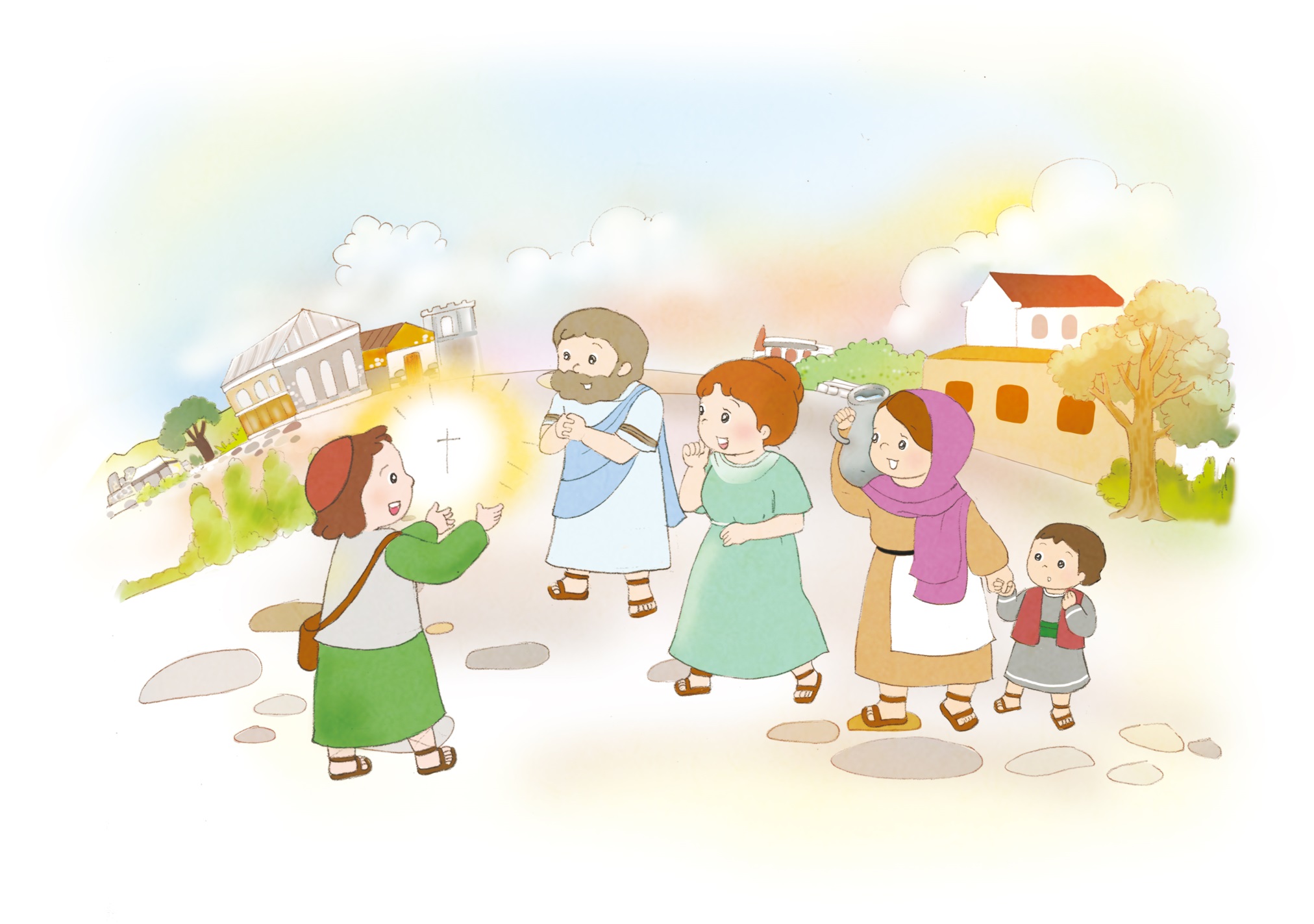 いつも　でんどうを　じゅんびして　いなければ　なりません
ヨセフと　モーセの C V D I P
C
ふくいんを　
のがして　どれい
けいやく
Covenant
V
じだいの　
もんだいを　とうして
はっけん
Vision
しゅつエジプト
D
カナン
かみさまが　くださった
ゆめ
Dream
I
みことばと　いのりで
ぐたいか
きせき
Image
P
まくや
じっせん、さくひん
Practice
サムエルと　ダビデの C V D I P
C
ふくいんを　
のがして　せんそう
けいやく
Covenant
V
じだいの　
もんだいを　とうして
はっけん
Vision
へいあん
D
おうせい　じだい
かみさまが　くださった
ゆめ
Dream
I
みことばと　いのりで
ぐたいか
じけん
Image
P
しんでん　けんちく
じっせん、さくひん
Practice
エリヤと　エリシャの C V D I P
C
ふくいんを　
のがして　
わるい　　おう
けいやく
Covenant
V
じだいの　
もんだいを　とうして
はっけん
いつわりの　
よげんしゃと　
れいてき　せんそう
Vision
D
カルメルさん
ホレブのやま
ドタンのまち
かみさまが　くださった
ゆめ
Dream
I
みことばと　いのりで
ぐたいか
じけんは　かてい
Image
P
れいはい　
かいふく
じっせん、さくひん
Practice
しょだいきょうかいの C V D I P
C
ふくいんを　
のがして　はくがい
けいやく
Covenant
V
じだいの　
もんだいを　とうして
はっけん
じゅんきょう
ろうごく
Vision
D
かみさまが　くださった
ゆめ
ふくいん　
かいふく
Dream
I
みことばと　いのりで
ぐたいか
じけんは　かてい
Image
P
せかいふくいんか
じっせん、さくひん
Practice
レムナントの　せいかつは
でんどしゃの　りょていです
.
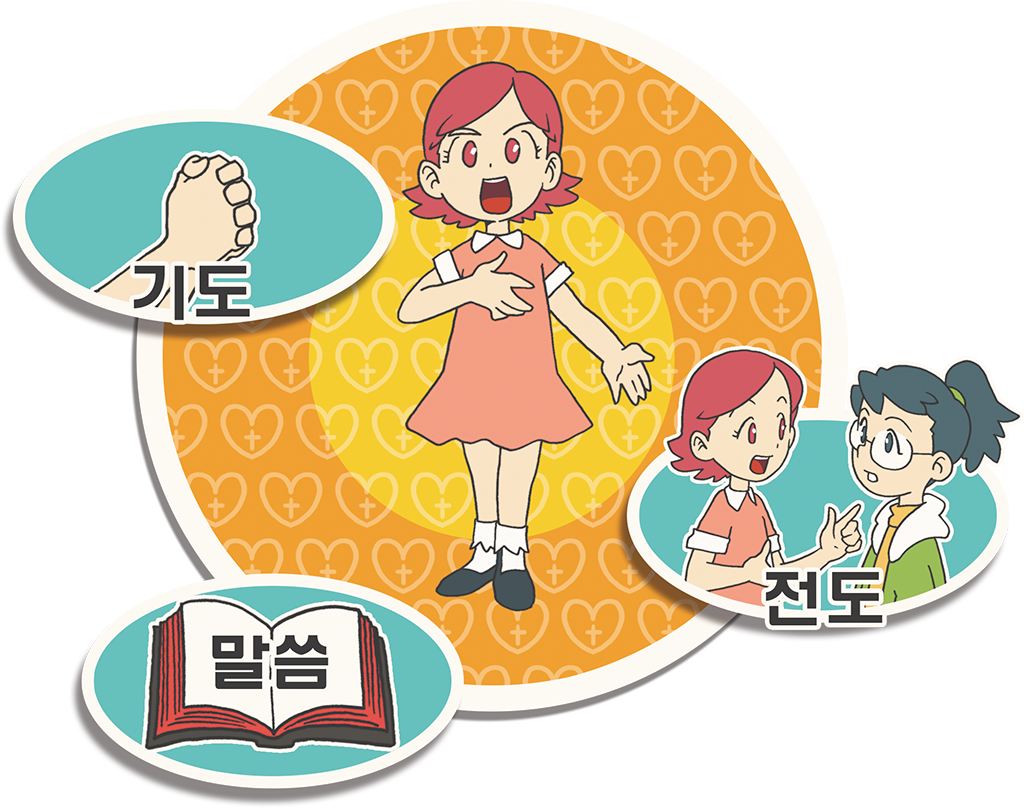 いのり
でんどう
みことば
いちにちに　いちど　せかいふくいんかの　ゆめを　みましょう
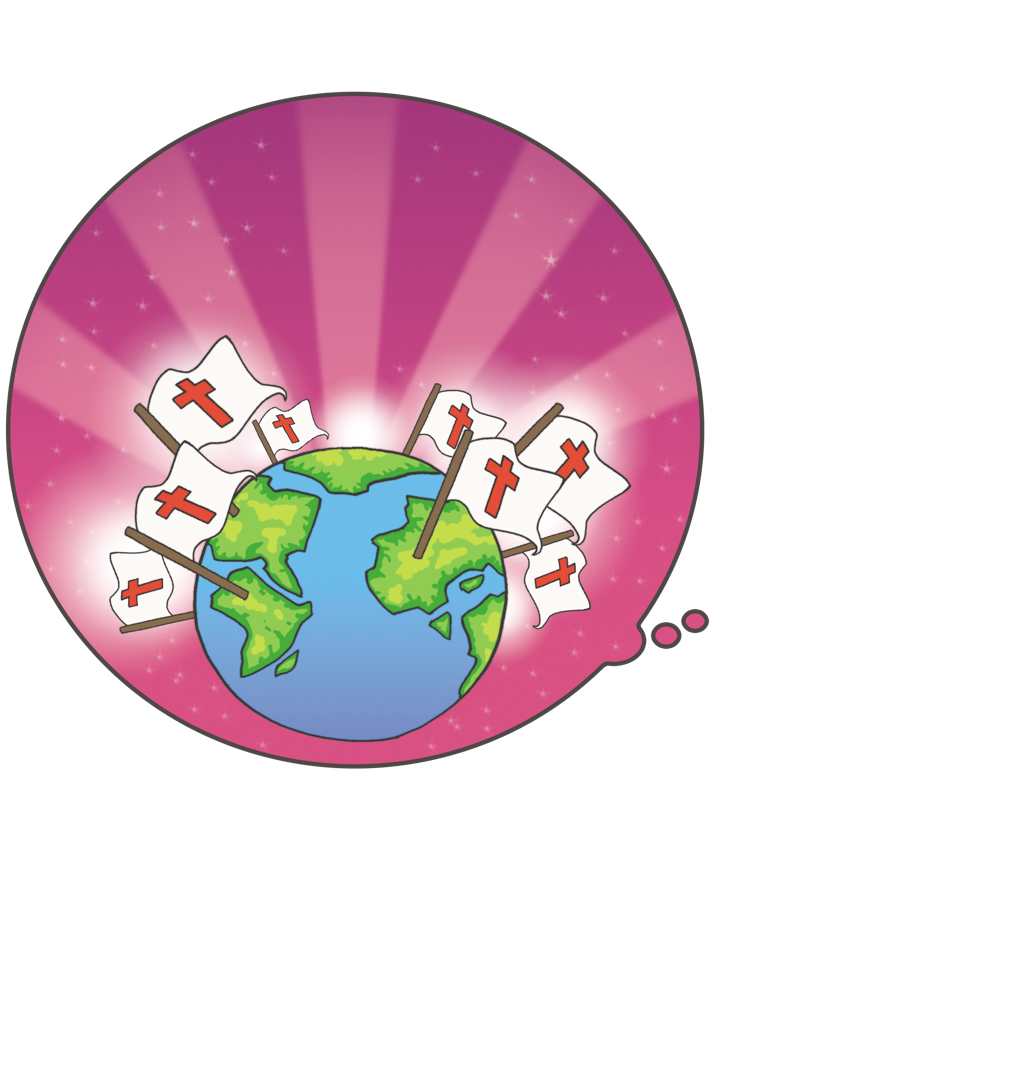 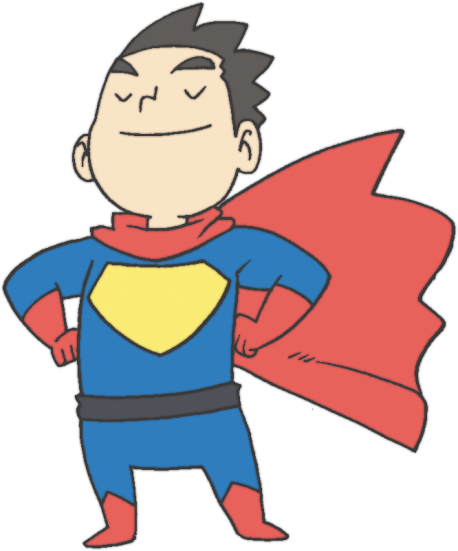 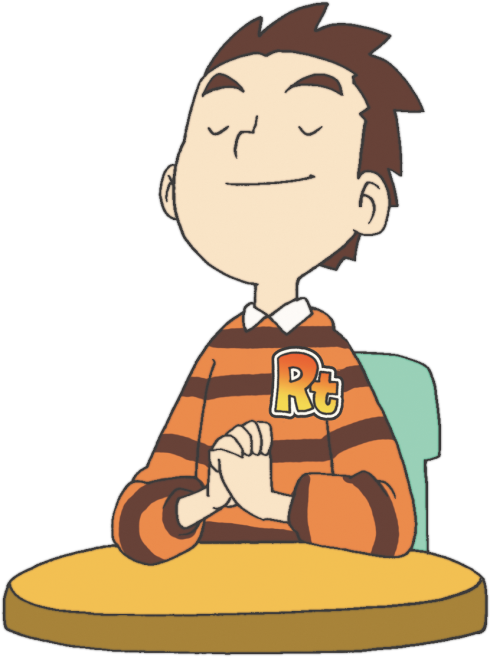 [Speaker Notes: 私たちも同じです-すべての現場,私の家庭,学校で使命発見]
フォ
ー
ラム
し
て
いん
し
よう
こく
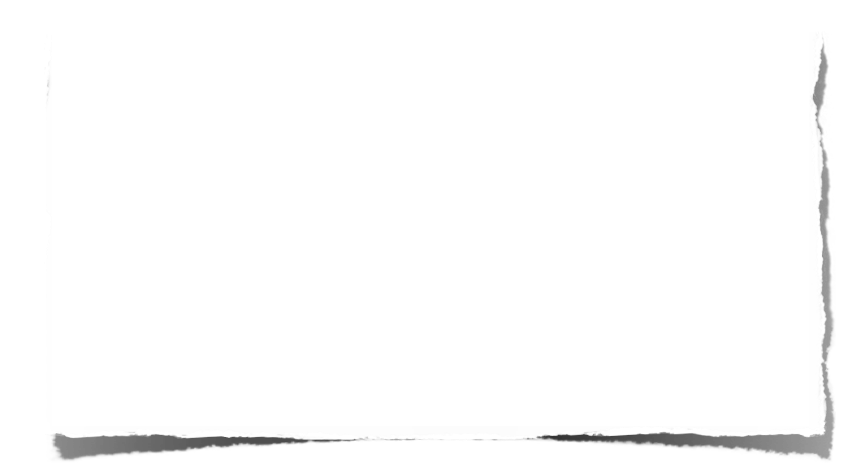 みことばの　なかで　いちばん　こころに　
のこった　ことを　フォーラムしよう
でんどうしゃの　りょていについて　
フォーラムしよう
こんしゅう　じっせんすることに　ついて
フォーラムしよう